+
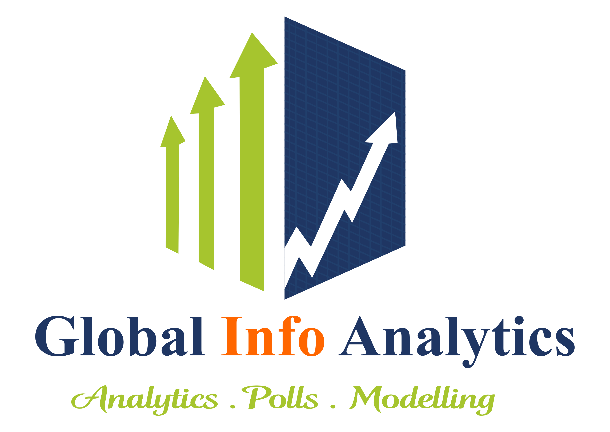 +
Analysis of Dome-Kwabenya Constituency
June 2024
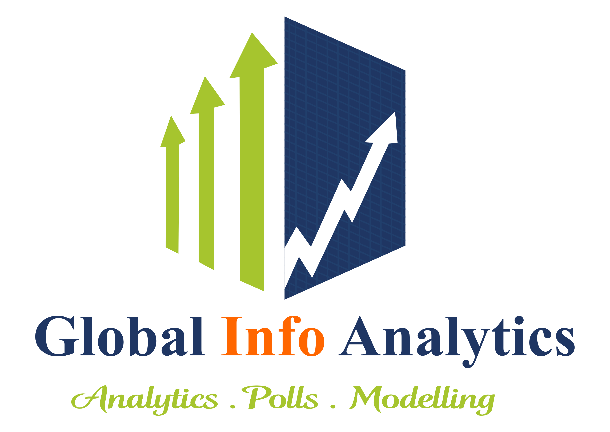 Greater Accra
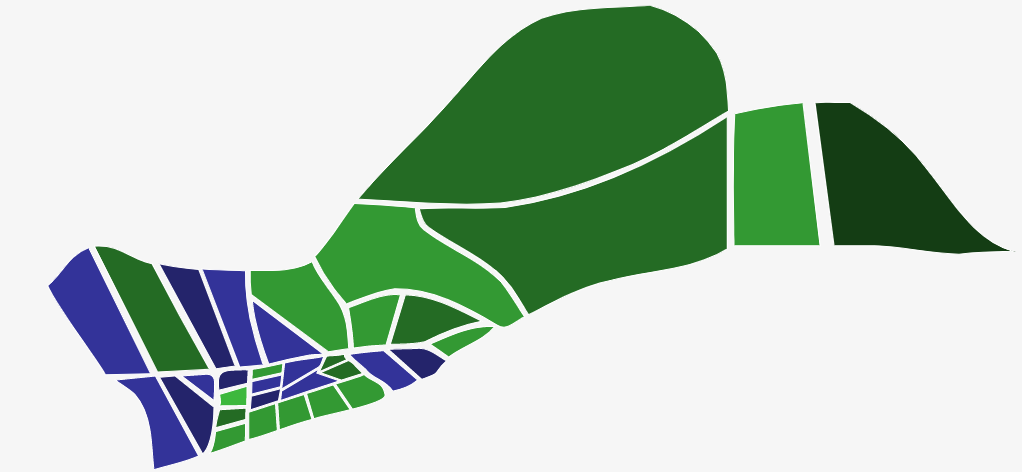 Dome-Kwabenya
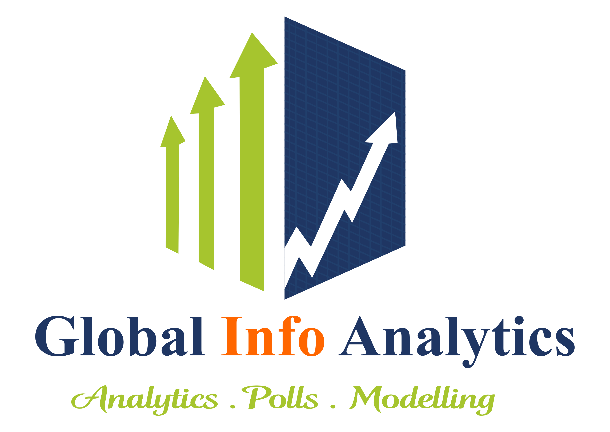 Voters Party Affiliations
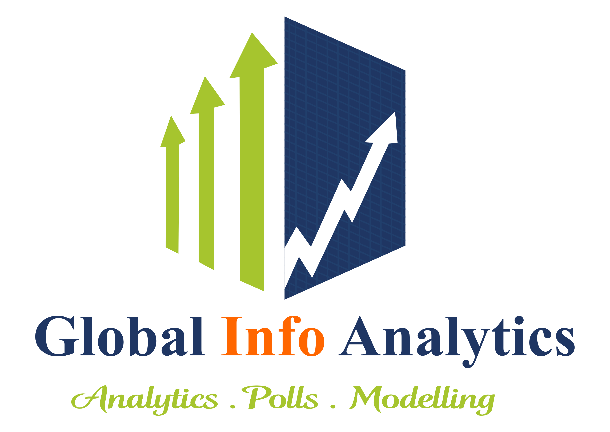 Direction of the Country
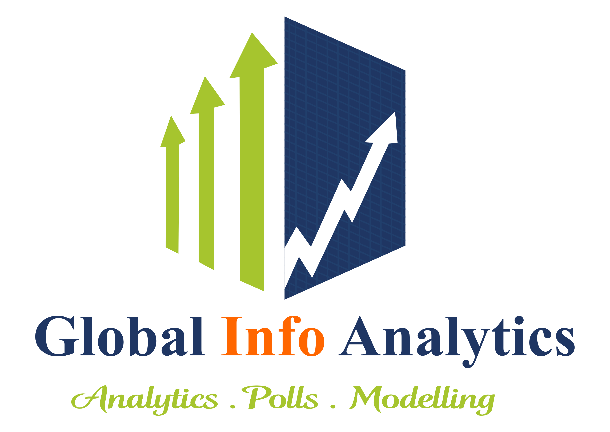 DOME KWABENYA
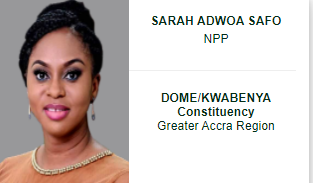 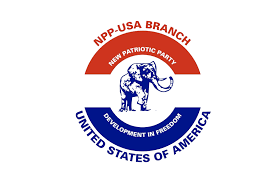 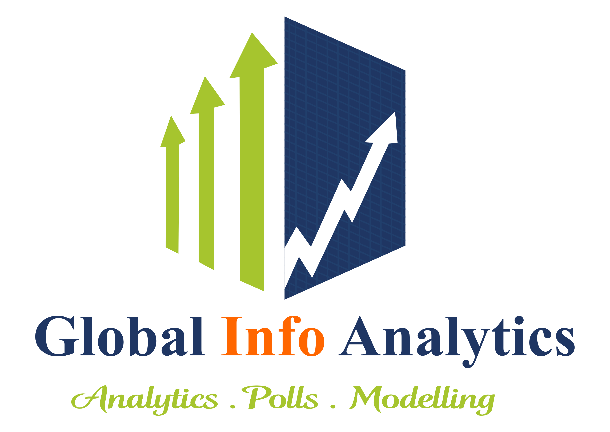 How Likely or Unlikely would you vote for current MP?
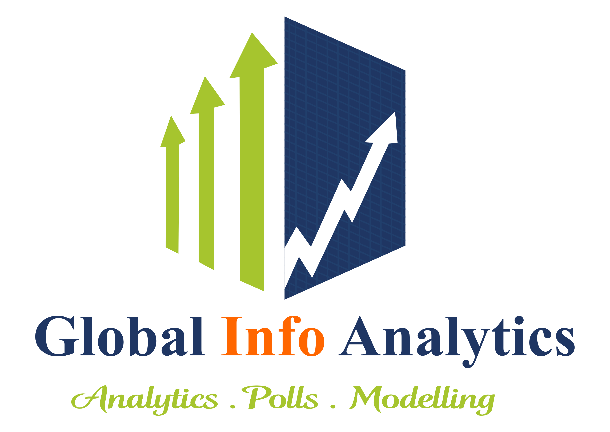 How Likely or Unlikely would you vote for current MP?
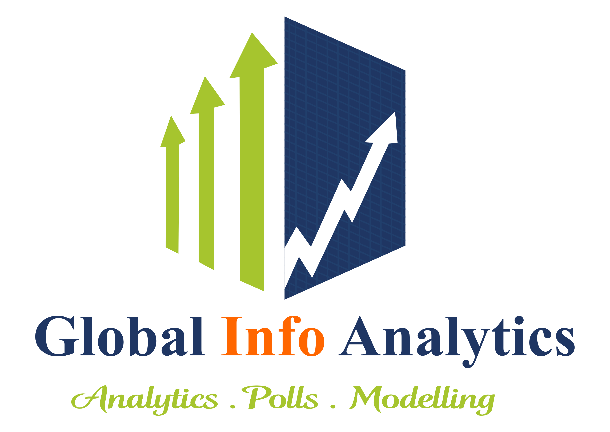 Dr Bawumia v John Mahama
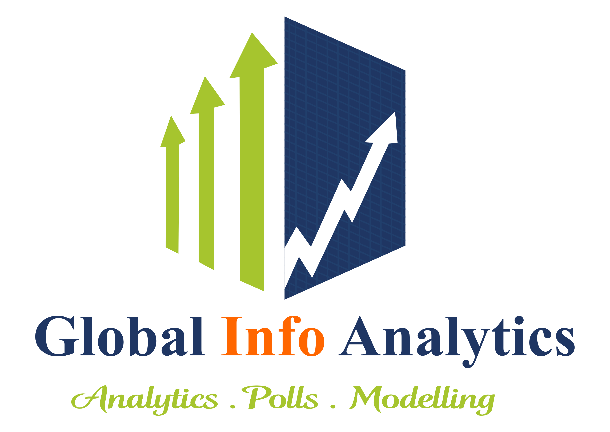 Hon. Kyeremanten v John Mahama
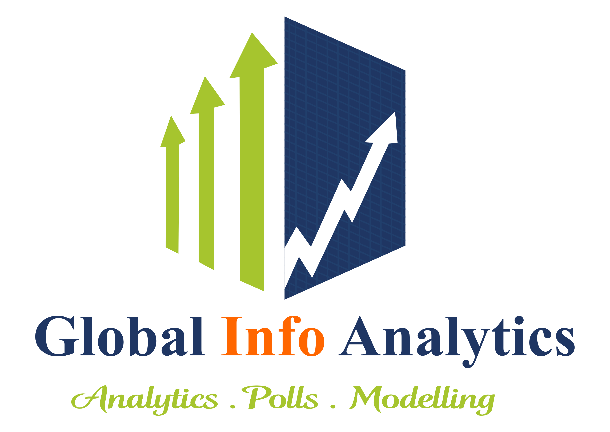 For further information please contact:

Mr. Mussa K. Dankwah, BSc. MSc. FCCA. MCISI. DipIFR. AIRM. APMP
Executive Director 
Global InfoAnalytics Ltd
Mob: 0541 222 634/0265 441 450
Email: m.dankwah@globalinfoanalytics.com
www.globalinfoanalytics.com
www.ghanabattlegroundpolls.com
LinkedIn: https://www.linkedin.com/in/mussa-dankwah-72797048/